Механізм проведення національної сертифікації внутрішніх аудиторів
01
створені передумови для запровадження національної сертифікації внутрішніх аудиторів
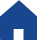 етапи проведення сертифікації внутрішніх аудиторів
02
ЗМІСТ
переваги від проходження сертифікації
03
2
Створені передумови для запровадження національної сертифікації внутрішніх аудиторів:
Прийнято постанову Кабінету Міністрів України від 12.01.2022 № 12 «Про запровадження сертифікації працівників підрозділів внутрішнього аудиту та внесення змін до постанови Кабінету Міністрів України від 28 вересня 2011 р. №1001»
Схвалено Регламент роботи Сертифікаційної комісії
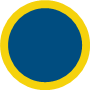 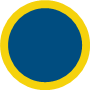 1
4
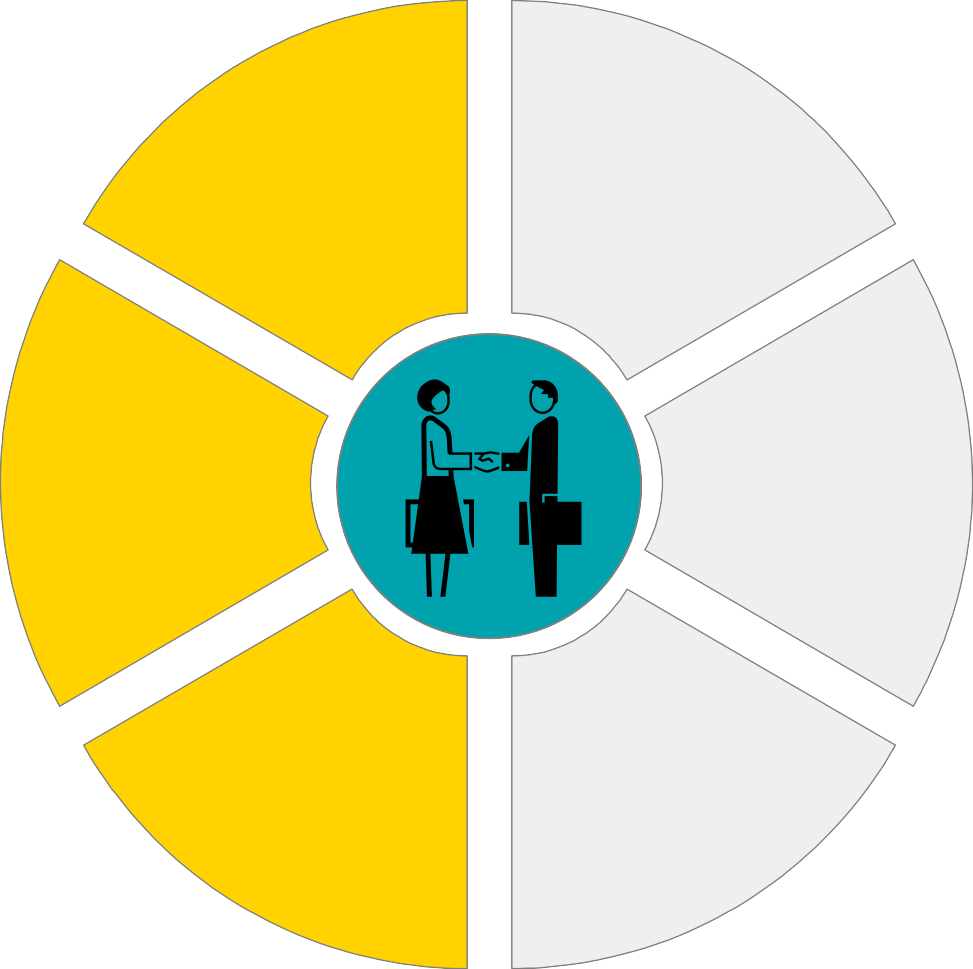 Схвалено Рекомендовану програму для підготовки до сертифікації, список нормативно-правових актів і рекомендованої літератури для підготовки до кваліфікаційного іспиту
Регламент роботи 
Комісії
Рішення Уряду
Визначено процедуру та механізм проведення сертифікації (Порядок проведення сертифікації працівників підрозділів внутрішнього аудиту (наказ 
Мінфіну від 18.05.2022 № 144))
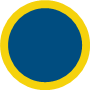 2
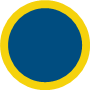 5
Рекомендована програма підготовки
Порядок сертифікації
Утворено Сертифікаційну комісію із залученням незалежних експертів з питань внутрішнього аудиту (наказ Мінфіну від 22.11.2022 № 390)
Тестові 
питання
Сертифікаційна комісія
Підготовлено тестові питання до кваліфікаційного іспиту та ключі відповідей на них
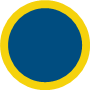 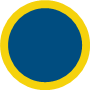 6
3
3
Рекомендується першочергове проходження сертифікації для:
керівників та заступників керівників структурних підрозділів у складі
підрозділу державного органу та його територіальних органів
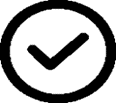 посадових осіб державного органу та його територіальних органів, на
яких покладено повноваження щодо здійснення внутрішнього аудиту
керівника та заступників керівника підрозділу державного органу та його територіальних органів
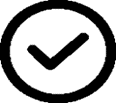 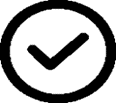 1
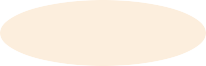 4
Етапи проведення сертифікації
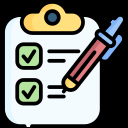 3
1
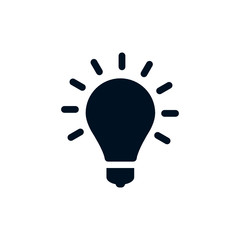 Визначення результатів кваліфікаційного іспиту та видача сертифікатів
Реєстрація для проходження сертифікації
Постійне підвищення кваліфікації сертифікованими внутрішніми аудиторами
Проведення кваліфікаційного іспиту
2
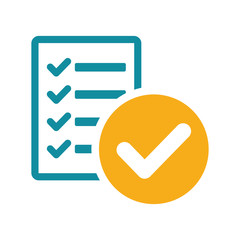 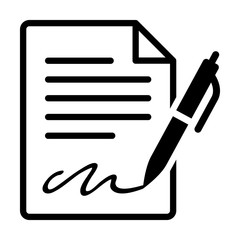 4
Реєстрація для проходження сертифікації
4
Рішення Сертифікаційної комісії про відкриття реєстрації 
 для проходження сертифікації (на вебсайті Мінфіну)
1
3
5
Подання працівниками підрозділів внутрішнього аудиту пакета документів для реєстрації
5
1
2
Первинне опрацювання Мінфіном пакетів документів
4
2
Вторинне опрацювання пакетів документів Сертифікаційною комісією
3
рішення Сертифікаційної комісії про допуск працівників підрозділів внутрішнього аудиту до складення кваліфікаційного іспиту (або рішення про відмову в реєстрації)
Пакет документів для реєстрації для проходження сертифікації
Реєстраційна заява за формою,
встановленою Порядком сертифікації
прізвище, ім’я, по батькові (за наявності);
поштову адресу;
адресу електронної пошти;
номер контактного телефону
прізвище, ім’я, по батькові (за наявності);
повне найменування займаної посади та місця роботи;
загальний стаж роботи та стаж роботи у підрозділі внутрішнього аудиту;
стаж роботи на займаній посаді;
професійне навчання з внутрішнього контролю та внутрішнього аудиту протягом останніх 2-х років, крім тих, які проводились Мінфіном
сертифікат внутрішнього аудитора (Certified
Internal Auditor, (CIA)) або сертифікат 
Урядового професійного аудитора
(Certified Government Auditing 
Professional (CGAP)), видані міжнародним
Інститутом Внутрішніх Аудиторів
Міжнародний сертифікат внутрішнього аудитора (за наявності)
Довідка з місця роботи
У разі розбіжності в персональних даних також має подаватися копія відповідного документа (свідоцтва про зміну імені (прізвища, імені, по батькові (за наявності)) та/або свідоцтва про шлюб, та/або свідоцтва про розірвання шлюбу)
Підстави для відмови в реєстрації для участі в сертифікації:
01
подання неповного пакета документів
02
подання недостовірної інформації
03
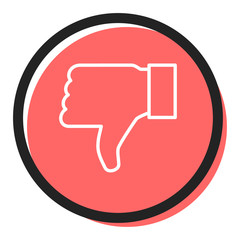 неналежне оформлення документів, необхідних для реєстрації
04
05
подання документів особою, яка не є працівником підрозділу внутрішнього аудиту
подання документів після завершення встановленого кінцевого строку подання реєстраційних заяв
Структура рекомендованої програми підготовки до кваліфікаційного іспиту:
Методика роботи внутрішнього аудиту (управління функцією внутрішнього аудиту, планування діяльності з внутрішнього аудиту, планування та виконання аудиторського завдання, звітування про результати внутрішнього аудиту, оцінка якості внутрішнього аудиту)
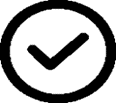 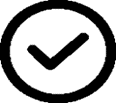 Навички та техніки внутрішнього аудиту (кількісні та якісні методи (статистичні методи, аналітичний огляд, опитувальники, інтерв’ю, побудова блок-схем, аналіз причинно-наслідкових зв’язків, ІТ-інструменти))
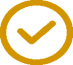 Основи внутрішнього аудиту (нормативно-правове регулювання діяльності з внутрішнього аудиту в Україні; міжнародні стандарти професійної практики внутрішнього аудиту (IPPF), підготовлені Інститутом внутрішніх аудиторів (IIA); етичні принципи професійної діяльності з внутрішнього аудиту)
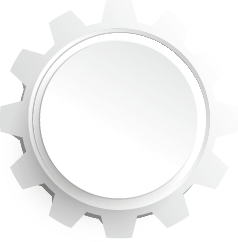 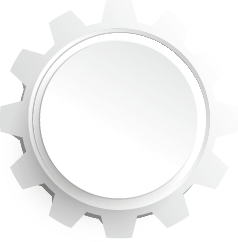 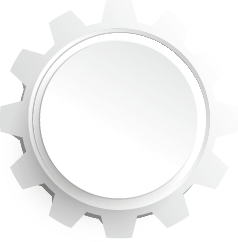 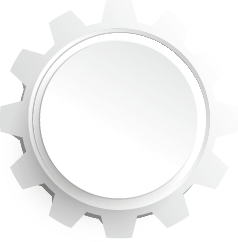 Управління державними фінансами та бухгалтерський облік у державному секторі (середньострокове бюджетне планування, управління фіскальними ризиками, система публічних закупівель, застосування національних положень (стандартів) бухгалтерського обліку в державному секторі, складання фінансової звітності)
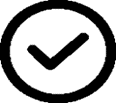 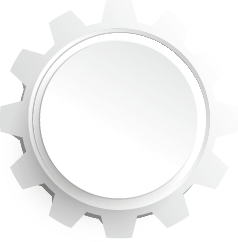 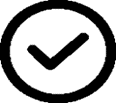 Система державного внутрішнього фінансового контролю (загальна концепція державного внутрішнього фінансового контролю, його складові та їх характеристика;  роль внутрішнього аудиту; внутрішній контроль та управління ризиками)
ТЕМИ
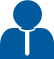 1
9
Організація та проведення навчання за програмою підготовки до сертифікації
Готовність долучитися до навчання висловили 9 закладів вищої освіти (Київський національний університет ім. Тараса Шевченка, Державний торговельно-економічний університет, Київський національний економічний університет ім. Вадима Гетьмана, Державний податковий університет, Волинський національний університет імені Лесі Українки, Ужгородський національний університет, Західноукраїнський національний університет, Сумський державний університет, Чернівецький національний університет імені Юрія Федьковича)
Організація та проведення навчання здійснюється Мінфіном на безоплатній основі та/або закладами освіти, установами, організаціями, які мають право надавати відповідні послуги.
Участь у навчанні за рекомендованою програмою підготовки є добровільною
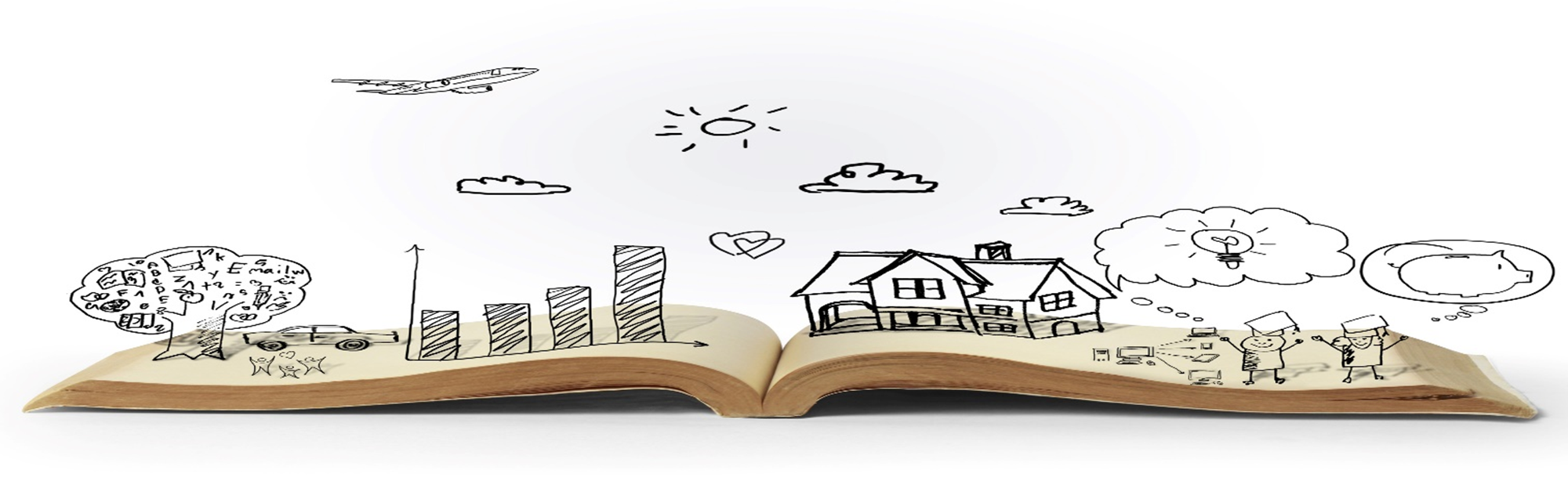 Проведення кваліфікаційного іспиту
Кожен кандидат на отримання сертифіката складає кваліфікаційний іспит у письмовій формі шляхом надання відповідей на сто двадцять п’ять тестових питань
Бланкам тестових завдань, які видаються кандидатам на отримання сертифіката, присвоюються кодові номери
Кожне із тестових питань має 4 варіанти відповідей, з яких один є правильним
Тестування триває 150 хвилин
Тестові питання групуються за модулями у такому співвідношенні:
система державного внутрішнього фінансового контролю - 10%;
основи внутрішнього аудиту - 20%;
методика роботи внутрішнього аудиту - 40%;
навички та техніки внутрішнього аудиту - 20%;
управління державними фінансами та бухгалтерський облік у державному секторі - 10%.
Кваліфікаційний іспит проводиться Сертифікаційною комісією відповідно до графіка проведення сертифікації
Вимоги до проведення кваліфікаційного іспиту
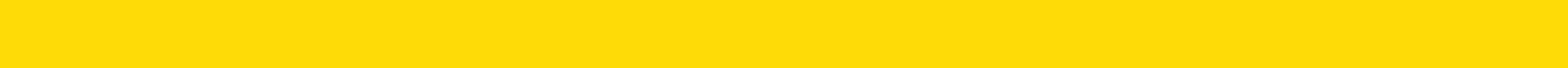 КАНДИДАТАМ НА ОТРИМАННЯ СЕРТИФІКАТА ЗАБОРОНЯЄТЬСЯ:
розмовляти між собою;
 вести нотатки;
 користуватися нормативно-правовими актами, літературою, мобільними телефонами чи іншими електронними пристроями;
 виносити бланк тестових завдань із залу, в якому проводиться іспит
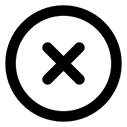 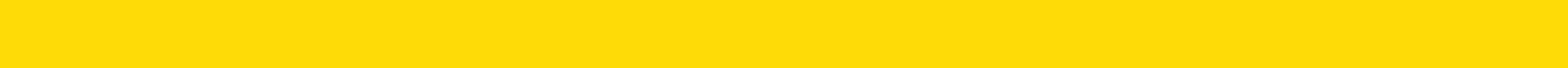 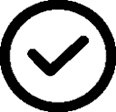 Під час іспиту кандидати на отримання сертифіката можуть за необхідності вийти із залу. 
 Перед виходом із залу кандидати здають свої бланки тестових завдань адміністратору, а після повернення до залу - отримують їх назад.
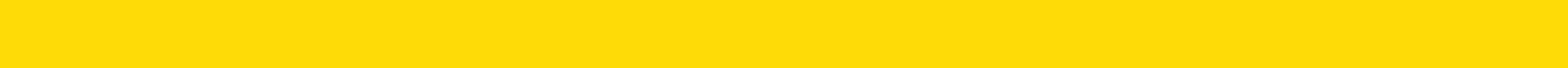 ВІДСТОРОНЕННЯ ВІД ІСПИТУ
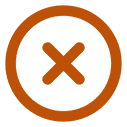 У разі порушення кандидатом на отримання сертифіката зазначених вимог або у разі спроби копіювання ним бланків тестових завдань кандидат відстороняється від кваліфікаційного іспиту, а його тест не оцінюється.
Визначення результатів кваліфікаційного іспиту
3
Кандидати на отримання сертифіката, які набрали менше 75 балів (менше 60% правильних відповідей), не склали іспит і можуть повторно його скласти протягом 6-ти місяців від дати попереднього іспиту
Для отримання сертифіката потрібно набрати мінімум 
75% правильних відповідей 
(або 94 та більше балів)
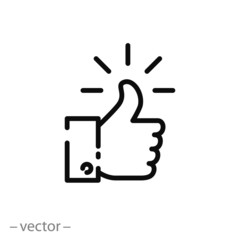 4
2
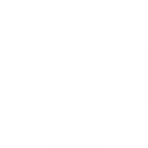 Кожна правильна відповідь оцінюється в один бал. 
Максимальна кількість балів за результатами іспиту становить 125 балів
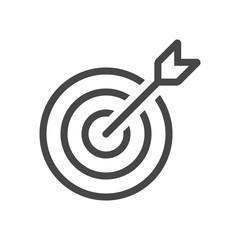 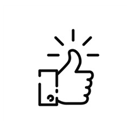 Спірні питання, пов’язані з проведенням іспиту, вирішуються Сертифікаційною комісією.
У разі незгоди з результатами іспиту передбачена можливість їх оскарження шляхом подання відповідної  заяви протягом 20-ти календарних днів з дня повідомлення про результати іспиту
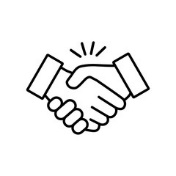 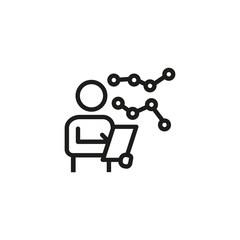 5
1
Сертифікаційна комісія протягом 10 роб. днів здійснює перевірку заповнених кандидатами на отримання сертифіката бланків тестових завдань
Корекційне обстеження
Кандидати на отримання сертифіката, які продемонстрували 
задовільний рівень знань (за результатами складення кваліфікаційного іспиту набрали від 75 до 93 балів), можуть пройти корекційне обстеження шляхом складення кваліфікаційного іспиту за тими модулями питань, за якими вони набрали менше 75% правильних відповідей.
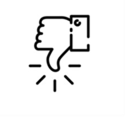 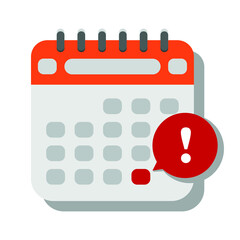 Корекційне обстеження проводиться за тими ж підходами та процедурами, як і кваліфікаційний іспит, протягом 2-х місяців від дати складення іспиту.
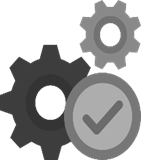 Тривалість проведення корекційного обстеження визначається пропорційно до кількості запитань у модулях, за якими проводиться корекційне обстеження.
Видача сертифіката внутрішнього аудитора
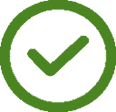 Працівникам підрозділів внутрішнього аудиту, які успішно склали кваліфікаційний іспит Мінфіном видається сертифікат внутрішнього аудитора
У разі втрати або значного пошкодження сертифіката Мінфін за письмовою заявою сертифікованого внутрішнього аудитора видає дублікат відповідного сертифіката не пізніше 20 робочих днів з дати надходження відповідної заяви
Термін чинності сертифіката є необмеженим.
 Дію сертифіката може бути зупинено за наявності обґрунтованих підстав.
Вручення сертифікатів сертифікованим внутрішнім аудиторам здійснюється наручно або шляхом надсилання рекомендованого поштового відправлення
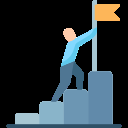 Підставами для зупинення дії сертифіката є:
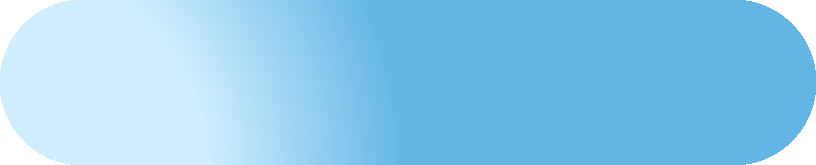 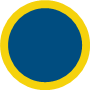 1
невиконання вимог щодо щорічного підвищення кваліфікації (без обґрунтованих причин)
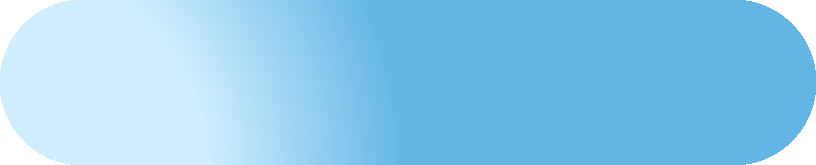 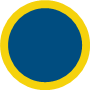 2
надання завідомо неправдивих даних для проходження сертифікації
15
Постійне підвищення кваліфікації сертифікованими внутрішніми аудиторами
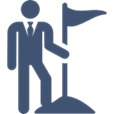 Сертифіковані внутрішні аудитори щороку проходять професійне навчання з питань внутрішнього аудиту, внутрішнього контролю, бухгалтерського обліку та аудиту, основних напрямів роботи відповідного державного органу, зокрема шляхом підвищення кваліфікації (за спеціальними програмами підвищення кваліфікації), стажування та самоосвіти.
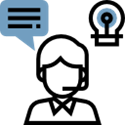 не менше одного кредиту ЄКТС на рік
Обґрунтовані причини невиконання вимог щодо підвищення кваліфікації:
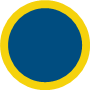 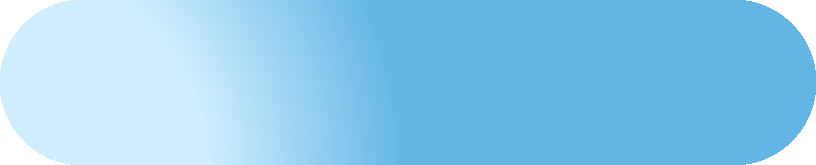 відпустка по догляду за дитиною
1
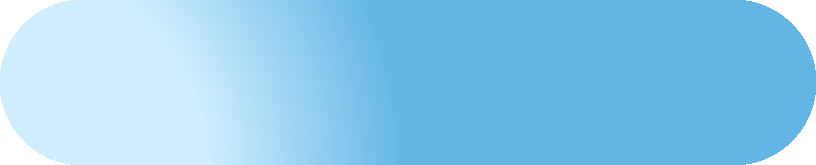 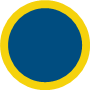 робота або навчання за кордоном (більше 4-х безперервних місяців протягом звітного року)
2
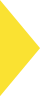 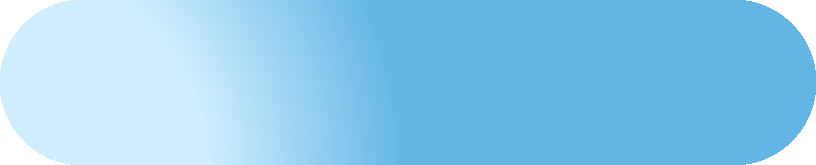 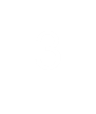 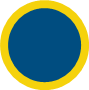 тимчасова непрацездатність (більше 4-х безперервних місяців протягом звітного року)
обмеження через форс-мажор, непередбачену подію чи інші виняткові обставини (більше 
4-х місяців протягом звітного року)
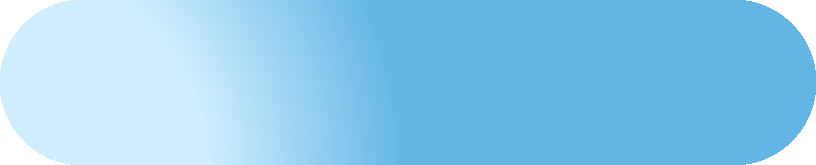 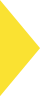 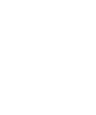 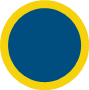 Щорічне звітування Мінфіну про підвищення кваліфікації за встановленою формою
16
Переваги від проходження сертифікації:
систематизація знань і навичок внаслідок проходження навчання за програмою підготовки до сертифікації
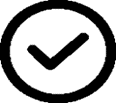 професійний розвиток і підвищення кваліфікації
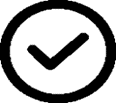 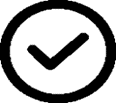 можливість отримання вищої заробітної плати
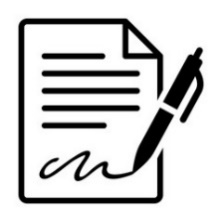 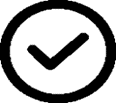 можливість кар'єрного зростання
1
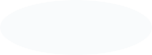 формування позитивного іміджу та репутації підрозділу внутрішнього аудиту
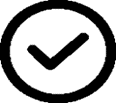 удосконалення діяльності з внутрішнього аудиту
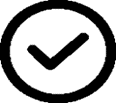 17